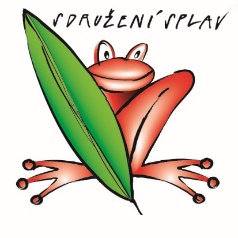 Sdružení SPLAV, z.s.

IROP 
ŠKOLENÍ PRO ŽADATELE
6. 5. 2020
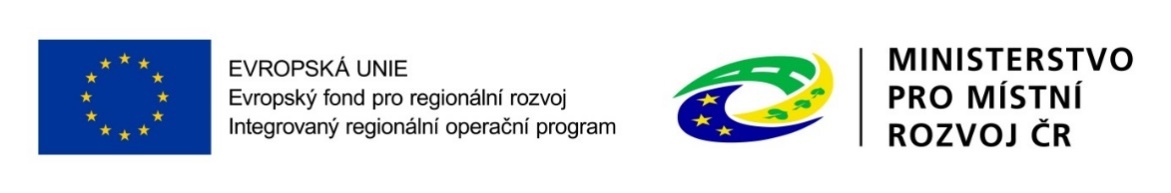 INTEGROVANÝ REGIONÁLNÍ OPERAČNÍ PROGRAM
Program  ŠKOLENÍ:
obecné informace
výzva Ekologická a bezpečná doprava IV. 
výzva Výchova a vzdělávání – investice IV.
výzva Sociální služby a komunity – investice IV.
výzva  Dokumenty územního rozvoje III.
INTEGROVANÝ REGIONÁLNÍ OPERAČNÍ PROGRAM
Program  ŠKOLENÍ:
obecné informace
výzva Ekologická a bezpečná doprava IV. 
výzva Výchova a vzdělávání – investice IV.
výzva Sociální služby a komunity – investice IV.
výzva  Dokumenty územního rozvoje III.
INTEGROVANÝ REGIONÁLNÍ OPERAČNÍ PROGRAM
MAPA ÚZEMÍ:
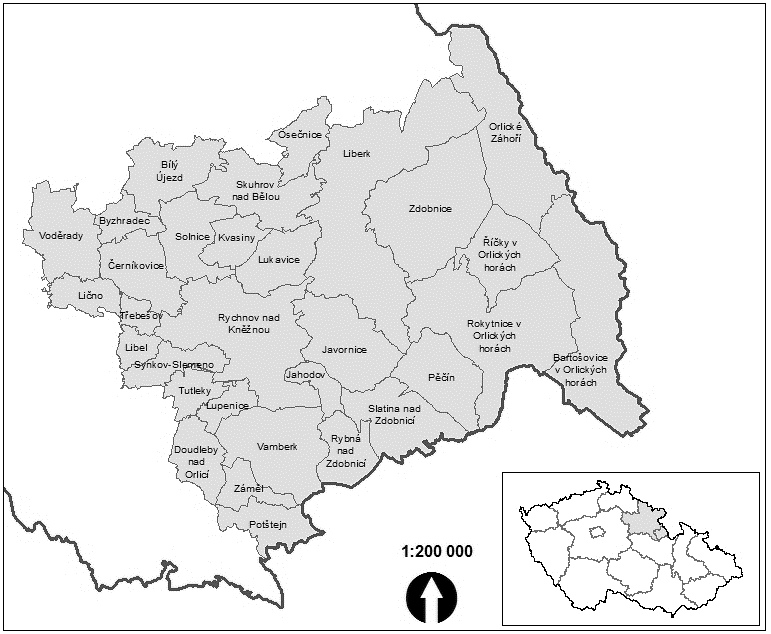 Místně způsobilé jsou náklady vynaložené v souvislosti s aktivitami projektu na území MAS Sdružení SPLAV, tedy na k.ú. obcí Bartošovice v Orlických horách, Bílý Újezd, Byzhradec, Černíkovice, Doudleby nad Orlicí, Jahodov, Javornice, Kvasiny, Libel, Liberk, Lično, Lukavice, Lupenice, Orlické Záhoří, Osečnice, Pěčín, Potštejn, Rokytnice v Orlických horách, Rybná nad Zdobnicí, Rychnov nad Kněžnou, Říčky, Skuhrov nad Bělou, Slatina nad Zdobnicí, Solnice, Synkov–Slemeno, Třebešov, Tutleky, Vamberk, Voděrady, Záměl, Zdobnice.
INTEGROVANÝ REGIONÁLNÍ OPERAČNÍ PROGRAM
HARMONOGRAM VÝZEV:
vyhlášení: 27. 4. 2020
příjem žádostí: 27. 4. 8:00 – 7. 6. 2020 20:00
kontrola formálních náležitostí a přijatelnosti:
zasedání Výběrové komise: 22. 7. 2020
zasedání Programového výboru: 30. 7. 2020
zveřejnění výsledků: 3. 8. 2020
předání projektů na ŘO: 14. 8. 2020
INTEGROVANÝ REGIONÁLNÍ OPERAČNÍ PROGRAM
Program  ŠKOLENÍ:
obecné informace
výzva Ekologická a bezpečná doprava IV. 
výzva Výchova a vzdělávání – investice IV.
výzva Sociální služby a komunity – investice IV.
výzva  Dokumenty územního rozvoje III.
INTEGROVANÝ REGIONÁLNÍ OPERAČNÍ PROGRAM
Ekologická a bezpečná doprava:
Aktivity:
Bezpečnost dopravy
Cyklodoprava
INTEGROVANÝ REGIONÁLNÍ OPERAČNÍ PROGRAM
Ekologická a bezpečná doprava:
Alokace: 6 301 020, 74 Kč
Přijatelné výdaje: 250 000 Kč – 3 000 000 Kč
Dotace: 95%, financování ex-post
Žadatelé: 
Aktivita Bezpečnost dopravy: obce, dobrovolné svazky obcí,  organizace zřizované nebo zakládané obcemi, organizace zřizované nebo zakládané dobrovolnými svazky obcí, provozovatelé dráhy nebo drážní dopravy
Aktivita Cyklodoprava: Obce, dobrovolné svazky obcí, organizace zřizované nebo zakládané obcemi, organizace zřizované nebo zakládané dobrovolnými svazky obcí
INTEGROVANÝ REGIONÁLNÍ OPERAČNÍ PROGRAM
Ekologická a bezpečná doprava:
Hodnotící kritéria: 
splnění formálních náležitostí, 
soulad se SCLLD a výzvou, 
trestní bezúhonnost, 
přijatelnost výdajů, 
výsadba zeleně, 
umístění mimo chráněná území, 
zpřístupnění odlehlých míst regionu, 
výstavba míst pro setkávání místních občanů, 
bezbariérovost, 
bezpečnost, 
komunikace pro pěší a cyklisty, 
soulad projektu s územně plánovací dokumnetací, 
využívání výstupů projektu, 
místo realizace
INTEGROVANÝ REGIONÁLNÍ OPERAČNÍ PROGRAM
BEZPEČNOST DOPRAVY:
silniční,  železniční, cyklistická a pěší doprava
HLAVNÍ AKTIVITY nad 85% celkových nákladů projektu
Rekonstrukce, modernizace a výstavba
- chodníků a pásů pro pěší podél silnic I.- III. třídy a míst. komunikací včetně přechodů pro chodce a míst pro přecházení uzpůsobených pro osoby s omezením pohybu
- bezbariérových komunikací pro pěší k zastávkám HD, nástupiště
- podchodů nebo lávek pro chodce přes silnice nebo železnici, opěrné zdi, ostrůvky
Realizace prvků zvyšujících bezpečnost (osvětlení, silniční prvky, dopravní systémy,..)

VEDLEJŠÍ AKTIVITY do 15% celkových nákladů projektu
realizace stavbou vyvolaných investic, zpracování projektových dokumentací, zpracování studie proveditelnosti, provádění inženýrské činnosti ve výstavbě, povinná publicita.
INTEGROVANÝ REGIONÁLNÍ OPERAČNÍ PROGRAM
BEZPEČNOST DOPRAVY:
Způsobilé výdaje na hlavní aktivity projektu:
výdaje na realizaci chodníků a pásů pro chodce jako součástí silnice nebo místní komunikace, samostatných chodníků a stezek pro pěší, společných pásů pro cyklisty a chodce v přidruženém prostoru silnic a místních komunikací, stezek pro cyklisty a chodce, včetně všech konstrukčních vrstev a opatření pro osoby s omezenou schopností pohybu a orientace, 
výdaje na realizaci prvků zvyšujících bezpečnost pěší dopravy, podchody, lávky, části mostních objektů a propustků, na kterých je komunikace pro pěší vedena, opěrné zdi, násypy, svahy a příkopy, místa pro přecházení, přechody pro chodce, nástupiště autobusových, trolejbusových a tramvajových zastávek včetně bezbariérového propojení nástupišť,
přejezdy pro cyklisty, jejich nasvětlení a ochranné ostrůvky, vysazené chodníkové plochy, jízdní pruhy pro cyklisty umístěné podél pásu pro chodce v přidruženém prostoru silnic a místních komunikací, stezka pro cyklisty vedená současně s komunikací pro pěší v trase silnice nebo místní komunikace, zábradlí na mostech a zábradlí jako bezpečnostní opatření,
INTEGROVANÝ REGIONÁLNÍ OPERAČNÍ PROGRAM
BEZPEČNOST DOPRAVY:
svislé a vodorovné dopravní značení a zvýrazňující prvky, světelné signalizační zařízení řídící provoz samostatného přechodu pro chodce nebo samostatného přechodu pro chodce s přejezdem pro cyklisty,
veřejné osvětlení komunikace pro pěší a hlavního dopravního prostoru pozemní komunikace, 
bezpečnostní opatření realizovaná na silnici, místní komunikaci nebo dráze (vychýlení jízdního pruhu, zúžení komunikace, dělicí ostrůvky, vysazené plochy na vjezdech do křižovatky, úpravy povrchu a tvaru křižovatek, zvýšení protismykových vlastností krytu vozovky, zvýrazňující dopravní značení včetně liniových opatření pro cyklisty, zvýrazňující dopravní zařízení a optické prvky, zpomalovací prahy, polštáře a zvýšené plochy, svodidla v nebezpečných úsecích, prvky aktivní bezpečnosti v blízkosti přechodů pro chodce a související telematika, přístroje na měření rychlosti a tabule informující o rychlosti vozidla), 
dešťové vpusti, šachty a přípojky k odvodu vod z povrchu komunikace do kanalizace,
INTEGROVANÝ REGIONÁLNÍ OPERAČNÍ PROGRAM
BEZPEČNOST DOPRAVY:
vegetační úpravy pozemků dotčených stavbou, příprava staveniště, demolice objektů podmiňujících výstavbu, manipulace s kulturními vrstvami zeminy, rekultivace ploch původně zastavěných pozemků,
Musí být součástí položkového rozpočtu stavby podle předložené projektové dokumentace; projektová dokumentace musí všechny položky zahrnovat v rámci stavebních objektů nebo provozních souborů stavby; příjemce bude se žádostí o platbu předkládat přehled čerpání z jednotlivých položek rozpočtu stavby.
INTEGROVANÝ REGIONÁLNÍ OPERAČNÍ PROGRAM
BEZPEČNOST DOPRAVY:
Způsobilé výdaje na vedlejší aktivity projektu 
Výdaje související s komunikací pro pěší: přístřešky a čekárny autobusových, trolejbusových a tramvajových zastávek, související volně dostupné pevné stojany a uzamykatelné boxy na jízdní kola, detekce jejich obsazenosti, lavičky, osvětlení a informační tabule, zálivy autobusových a trolejbusových zastávek 
Výdaje na stavbou vyvolané investice: stavbou vyvolané ostatní úpravy a přeložky stávajících pozemních komunikací a připojení sousedních nemovitostí, stavbou vyvolané ostatní úpravy a přeložky stávajících inženýrských sítí, drážních objektů a oplocení, provizorní komunikace a lávky pro pěší a cyklisty a přechodné dopravní značení
Projektová dokumentace: výdaje na zpracování dokumentací v procesu EIA, dokumentace pro vydání územního rozhodnutí,  dokumentace k oznámení o záměru v území,  projektové dokumentace, zadávací a realizační dokumentace stavby, dokumentace skutečného provedení stavby, dokumentace návrhu dopravního značení, souvisejících průzkumů, geodetických zaměření, studií a posouzení
INTEGROVANÝ REGIONÁLNÍ OPERAČNÍ PROGRAM
BEZPEČNOST DOPRAVY:
Zabezpečení výstavby: technický dozor investora, autorský dozor, zajištění bezpečnosti a ochrany zdraví při práci, geodetické práce, zkoušky materiálů a konstrukcí na staveništi, výdaje na inženýring projektu
Pořízení služeb bezprostředně souvisejících s realizací projektu: výdaje na zpracování studie proveditelnosti (podle závazné osnovy)
Povinná publicita: výdaje na povinné informační a propagační nástroje
DPH pokud je žadatel neplátce DPH
INTEGROVANÝ REGIONÁLNÍ OPERAČNÍ PROGRAM
BEZPEČNOST DOPRAVY:
Nezpůsobilé výdaje:
veškeré výdaje spojené s realizací části projektu, která zasahuje mimo území vymezené v integrované strategii CLLD, 
výdaje na výstavbu, rekonstrukci nebo modernizaci, údržbu nebo opravu silnic a místních komunikací přístupných automobilové dopravě s výjimkou výdajů uvedených mezi způsobilými výdaji na hlavní a vedlejší aktivity projektu,  
výdaje na výstavbu, rekonstrukci nebo modernizaci polních a lesních cest, 
výdaje na běžnou údržbu, souvislou údržbu a opravu pozemních komunikací včetně chodníků, 
výdaje na práce zahrnuté do údržby mostů podle technických podmínek, včetně prací pro zajištění funkčního stavu mostu nebo propustku (údržba a opravy), 
výdaje na realizaci nástupišť, přístřešků a čekáren železničních zastávek a zastávek vodní dopravy, 
výdaje na bezbariérové úpravy vstupů do budov,
INTEGROVANÝ REGIONÁLNÍ OPERAČNÍ PROGRAM
BEZPEČNOST DOPRAVY:
výdaje na realizaci parkovišť pro automobily, 
výdaje na zřízení, provoz a odstranění zařízení staveniště, 
výdaje na přípravu a zpracování žádosti o podporu, s výjimkou zpracování studie proveditelnosti, 
výdaje spojené s řízením a administrací projektu,
INTEGROVANÝ REGIONÁLNÍ OPERAČNÍ PROGRAM
CYKLODOPRAVA:
HLAVNÍ AKTIVITY nad 85% celkových nákladů projektu
Rekonstrukce, modernizace a výstavba
- samostatných stezek sloužících k dopravě do zaměstnání, škol a za službami
- jízdních pruhů, společných pásů s chodci v přidruženém prostoru silnic a místních komunikací, stojany, boxy, zábradlí, mostky
Úprava a realizace liniových opatření pro cyklisty – piktogramy, dopravní značení
Realizace související doprovodné infrastruktury pro cyklisty stojany na jízdní kola, výsadba doprovodné zeleně, veřejné osvětlení, prvky inteligentních dopravních systémů 

VEDLEJŠÍ AKTIVITY do 15% celkových nákladů projektu
realizace stavbou vyvolaných investic, zpracování projektových dokumentací, zpracování studie proveditelnosti, výkup nemovitostí podmiňujících výstavbu, provádění inženýrské činnosti ve výstavbě, povinná publicita.
INTEGROVANÝ REGIONÁLNÍ OPERAČNÍ PROGRAM
CYKLODOPRAVA:
Způsobilé výdaje na hlavní aktivity projektu:
výdaje na realizaci samostatných stezek pro cyklisty, stezek pro cyklisty a chodce, jízdních pruhů pro cyklisty nebo společných pásů pro cyklisty a chodce v přidruženém prostoru silnic a místních komunikací včetně všech konstrukčních vrstev a opatření pro osoby s omezenou schopností pohybu a orientace, 
výdaje související s komunikací pro cyklisty: volně dostupné pevné stojany a uzamykatelných boxů na jízdní kola, detekce jejich obsazenosti, jejich zastřešení, osvětlení a přímé napojení na komunikaci pro cyklisty, podchody, lávky, části mostních objektů a propustků, na kterých je komunikace pro cyklisty vedena, opěrné zdi, násypy, svahy a příkopy,  přejezdy pro cyklisty, místa pro přecházení a přechody pro chodce, jejich nasvětlení a ochranné ostrůvky, pásy pro chodce umístěné podél jízdních pruhů pro cyklisty v přidruženém prostoru silnic a místních komunikací, zábradlí na mostech a zábradlí jako bezpečnostní opatření, svislé a vodorovné dopravní značení včetně zvýrazňujících prvků, světelné signalizační zařízení řídící provoz
INTEGROVANÝ REGIONÁLNÍ OPERAČNÍ PROGRAM
CYKLODOPRAVA:
samostatného přejezdu pro cyklisty nebo samostatného přechodu pro chodce s přejezdem pro cyklisty, dešťové vpusti, šachty a přípojky k odvodu vod z povrchu komunikace do kanalizace, vegetační úpravy nezpevněných pozemků dotčených stavbou, veřejné osvětlení komunikace pro cyklisty a hlavního dopravního prostoru pozemní komunikace v zastavěném území obce, bezpečnostní opatření realizovaná na silnici, místní komunikaci nebo dráze (vychýlení jízdního pruhu, zúžení komunikace, zvýšení protismykových vlastností krytu vozovky, zvýrazňující dopravní značení, dopravní zařízení a optické prvky, svodidla v nebezpečných úsecích, prvky aktivní bezpečnosti v blízkosti přejezdů pro cyklisty a související telematika),
další související výdaje: příprava staveniště, demolice objektů podmiňujících výstavbu, manipulace s kulturními vrstvami zeminy, rekultivace ploch původně zastavěných pozemků, výdaje na realizaci svislého a vodorovného dopravního značení vyhrazených jízdních pruhů pro cyklisty, piktogramových koridorů pro cyklisty, vyhrazených jízdních pruhů pro autobusy a jízdní kola v hlavním dopravním prostoru silnic a místních komunikací a na související úpravu svislého a vodorovného dopravního značení těchto pozemních komunikací.
INTEGROVANÝ REGIONÁLNÍ OPERAČNÍ PROGRAM
CYKLODOPRAVA:
Musí být součástí položkového rozpočtu stavby podle předložené projektové dokumentace; projektová dokumentace musí všechny položky zahrnovat v rámci stavebních objektů nebo provozních souborů stavby; příjemce bude se žádostí o platbu předkládat přehled čerpání z jednotlivých položek rozpočtu stavby. 

Způsobilé výdaje na vedlejší aktivity projektu 
výdaje související s komunikací pro cyklisty: odpočívadla a jejich vybavení lavičkami, stolky, osvětlením, informačními tabulemi a přístřešky, připojení sousedních nemovitostí maximálně v délce odpovídající šířce komunikace pro pěší souběžné s komunikací pro cyklisty, 
výdaje na stavbou vyvolané investice: stavbou vyvolané ostatní úpravy a přeložky stávajících pozemních komunikací a připojení sousedních nemovitostí, stavbou vyvolané ostatní úpravy a přeložky stávajících inženýrských sítí, drážních objektů a oplocení, provizorní komunikace a lávky pro pěší a cyklisty a přechodné dopravní značení,
INTEGROVANÝ REGIONÁLNÍ OPERAČNÍ PROGRAM
CYKLODOPRAVA:
Způsobilé výdaje na vedlejší aktivity projektu:
výdaje související s komunikací pro cyklisty: odpočívadla a jejich vybavení lavičkami, stolky, osvětlením, informačními tabulemi a přístřešky, připojení sousedních nemovitostí maximálně v délce odpovídající šířce komunikace pro pěší souběžné s komunikací pro cyklisty, 
výdaje na stavbou vyvolané investice: stavbou vyvolané ostatní úpravy a přeložky stávajících pozemních komunikací a připojení sousedních nemovitostí, stavbou vyvolané ostatní úpravy a přeložky stávajících inženýrských sítí, drážních objektů a oplocení, provizorní komunikace a lávky pro pěší a cyklisty a přechodné dopravní značení, výdaje na stavební úpravy a opravy hlavního dopravního prostoru silnic a místních komunikací v části vymezené upravovaným nebo realizovaným vodorovným dopravním značením vyhrazených jízdních pruhů pro cyklisty, piktogramových koridorů pro cyklisty a vyhrazených jízdních pruhů pro autobusy a jízdní kola,
Projektová dokumentace: výdaje na zpracování dokumentací v procesu EIA, dokumentace pro vydání územního rozhodnutí, dokumentace k oznámení o záměru v území, projektové dokumentace pro vydání stavebního povolení,
INTEGROVANÝ REGIONÁLNÍ OPERAČNÍ PROGRAM
CYKLODOPRAVA:
projektové dokumentace pro ohlášení stavby, projektové dokumentace pro provádění stavby, zadávací dokumentace stavby, realizační dokumentace stavby, dokumentace skutečného provedení stavby, dokumentace návrhu dopravního značení, souvisejících průzkumů, geodetických zaměření, studií a posouzení.
Zabezpečení výstavby: technický dozor investora, autorský dozor, zajištění bezpečnosti a ochrany zdraví při práci, geodetické práce, zkoušky materiálů a konstrukcí na staveništi, výdaje na inženýring projektu. 
Pořízení služeb bezprostředně souvisejících s realizací projektu: výdaje na zpracování studie proveditelnosti (podle závazné osnovy). 
Povinná publicita: výdaje na povinné informační a propagační nástroje
DPH pokud je žadatel neplátce DPH
INTEGROVANÝ REGIONÁLNÍ OPERAČNÍ PROGRAM
CYKLODOPRAVA:
Nezpůsobilé výdaje:
veškeré výdaje spojené s realizací části projektu, která zasahuje mimo území vymezené v integrované strategii CLLD, 
výdaje na výstavbu, rekonstrukci nebo modernizaci, údržbu nebo opravu silnic a místních komunikací přístupných automobilové dopravě s výjimkou výdajů uvedených mezi způsobilými výdaji na hlavní a vedlejší aktivity projektu,  
výdaje na výstavbu, rekonstrukci nebo modernizaci polních a lesních cest, 
výdaje na běžnou údržbu, souvislou údržbu a opravu pozemních komunikací včetně chodníků, 
výdaje na práce zahrnuté do údržby mostů podle technických podmínek, včetně prací pro zajištění funkčního stavu mostu nebo propustku (údržba a opravy), 
výdaje na realizaci úschoven, parkovacích domů a parkovacích věží pro jízdní kola a jiných zařízení ke zpoplatněnému parkování jízdních kol, 
výdaje na realizaci nástupišť, přístřešků a čekáren železničních zastávek a zastávek vodní dopravy,
INTEGROVANÝ REGIONÁLNÍ OPERAČNÍ PROGRAM
CYKLODOPRAVA:
výdaje na bezbariérové úpravy vstupů do budov, 
výdaje na zřízení, provoz a odstranění zařízení staveniště, 
výdaje na přípravu a zpracování žádosti o podporu, s výjimkou zpracování studie proveditelnosti, 
výdaje spojené s řízením a administrací projektu,
INTEGROVANÝ REGIONÁLNÍ OPERAČNÍ PROGRAM
Ekologická a bezpečná doprava:
Přílohy:
studie proveditelnosti, 
plná moc, 
zadávací a výběrová řízení, 
karta souladu s principy udržitelné mobility, 
čestné prohlášení o skutečném majiteli
Územní rozhodnutí nebo územní souhlas nebo veřejnoprávní smlouva nahrazující územní řízení
Žádost o stavební povolení nebo ohlášení, případně stavební povolení nebo souhlas s provedením ohlášeného stavebního záměru nebo veřejnoprávní smlouva nahrazující stavební povolení
Projektová dokumentace pro vydání stavebního povolení nebo pro ohlášení stavby
Položkový rozpočet stavby
Smlouva o spolupráci
Kritérium 4.1- stanovisko SÚ, případně ÚPD (územní plán obce, zastavovací (regulační) plán zóny, studie stavby schválená Obecním zastupitelstvem, případně jiný obdobný závazný dokument)
INTEGROVANÝ REGIONÁLNÍ OPERAČNÍ PROGRAM
Program  ŠKOLENÍ:
obecné informace
výzva Ekologická a bezpečná doprava IV. 
výzva Výchova a vzdělávání – investice IV.
výzva Sociální služby a komunity – investice IV.
výzva  Dokumenty územního rozvoje III.
INTEGROVANÝ REGIONÁLNÍ OPERAČNÍ PROGRAM
Výchova a vzdělávání-investice:
Aktivity:
Infrastruktura pro předškolní vzdělávání
Infrastruktura základních škol
Infrastruktura středních škol a vyšších odborných škol
Infrastruktura pro zájmové, neformální a celoživotní vzdělávání
INTEGROVANÝ REGIONÁLNÍ OPERAČNÍ PROGRAM
Výchova a vzdělávání-investice:
Alokace: 5 590 716, 63 Kč
Přijatelné výdaje: 250 000 Kč – 2 500 000 Kč
Dotace: 95%, financování ex-post
Žadatelé: 
Společné pro všechny aktivity: kraje, organizace zřizované nebo zakládané kraji; obce, organizace zřizované nebo zakládané obcemi; nestátní neziskové organizace; církve a církevní organizace; organizační složky státu, příspěvkové organizace organizačních složek státu
Aktivita Infrastruktura pro předškolní vzdělávání: zařízení péče o děti do 3 let; školy a školská zařízení v oblasti předškolního vzdělávání; další subjekty podílející se na realizaci vzdělávacích aktivit v oblasti předškolního vzdělávání a péče o děti
Aktivita Infrastruktura základních škol: školy a školská zařízení v oblasti základního vzdělávání; další subjekty podílející se na realizaci vzdělávacích aktivit
INTEGROVANÝ REGIONÁLNÍ OPERAČNÍ PROGRAM
Výchova a vzdělávání-investice:
Aktivita Infrastruktura středních škol a vyšších odborných škol: školy a školská zařízení v oblasti středního vzdělávání a vyšší odborné školy; další subjekty podílející se na realizaci vzdělávacích aktivit
Aktivita Infrastruktura pro zájmové, neformální a celoživotní vzdělávání: školy a školská zařízení v oblasti předškolního, základního a středního vzdělávání a vyšší odborné školy, další subjekty podílející se na realizaci vzdělávacích aktivit
INTEGROVANÝ REGIONÁLNÍ OPERAČNÍ PROGRAM
Výchova a vzdělávání-investice:
Hodnotící kritéria: 
splnění formálních náležitostí, 
soulad se SCLLD a výzvou, 
trestní bezúhonnost, 
přijatelnost výdajů, 
výsadba zeleně, 
rekonstrukce stávajícího objektu,
venkovní výuka a zájmová činnost,
sdílení výstupů,
víceúčelovost,
bezbariérovost,
integrace,
zaměření na klíčové kompetence,
zaměření na základní kompetence,
soulad projektu s územně plánovací dokumentací,
využívání výstupů projektu,
hospodárnost.
INTEGROVANÝ REGIONÁLNÍ OPERAČNÍ PROGRAM
INFRASTRUKTURA PRO PŘEDŠKOLNÍ VZDĚLÁVÁNÍ:
Podporované aktivity – způsobilé výdaje:
stavby a stavební práce spojené s výstavbou nové infrastruktury včetně vybudování přípojky pro přivedení inženýrských sítí
rekonstrukce a stavební úpravy stávající infrastruktury (včetně zabezpečení bezbariérovosti)
nákup pozemků a staveb (nemovitostí)
pořízení vybavení budov a učeben
pořízení kompenzačních pomůcek
Podpora může být poskytnuta na zvýšení kapacity: mateřských škol, dětských skupin, služeb péče o děti do tří let věku v denním režimu a služeb péče o dítě nad tři roky věku do doby zahájení školní docházky, spolků zajišťujících péči o děti do 3 let a předškolní vzdělávání dětí (např. lesní školky, mateřská centra, předškolní kluby).
INTEGROVANÝ REGIONÁLNÍ OPERAČNÍ PROGRAM
Infrastruktura Základních škol:
Podporované aktivity – způsobilé výdaje:
stavby a stavební práce spojené s výstavbou infrastruktury základních škol včetně vybudování přípojky pro přivedení inženýrských sítí
rekonstrukce a stavební úpravy stávající infrastruktury (včetně zabezpečení bezbariérovosti)
nákup pozemků a staveb (nemovitostí)
pořízení vybavení budov a učeben
pořízení kompenzačních pomůcek
zajištění vnitřní konektivity školy a připojení k internetu

Podpora může být poskytnuta na podporu infrastruktury škol a školských zařízení pro základní vzdělávání ve vazbě na: klíčové kompetence (komunikace v cizích jazycích, práce s digitálními technologiemi, přírodní vědy, technické a řemeslné obory); budování bezbariérovosti škol; ve správním obvodu obce s rozšířenou působností, ve kterém se nachází sociálně vyloučená lokalita navíc rozšiřování kapacit kmenových učeben.
INTEGROVANÝ REGIONÁLNÍ OPERAČNÍ PROGRAM
Infrastruktura sŠ a VOš:
Podporované aktivity – způsobilé výdaje:
stavby a stavební práce spojené s výstavbou infrastruktury středních a vyšších odborných škol včetně vybudování přípojky pro přivedení inženýrských sítí
rekonstrukce a stavební úpravy stávající infrastruktury (včetně zabezpečení bezbariérovosti)
nákup pozemků a staveb (nemovitostí)
pořízení vybavení budov a učeben
pořízení kompenzačních pomůcek
zajištění vnitřní konektivity školy a připojení k internetu

Podpora může být poskytnuta na podporu infrastruktury škol a školských zařízení pro střední a vyšší odborné vzdělávání (včetně víceletých gymnázií) ve vazbě na: klíčové kompetence (komunikace v cizích jazycích, práce s digitálními technologiemi, přírodní vědy, technické a řemeslné obory); budování bezbariérovosti škol.
INTEGROVANÝ REGIONÁLNÍ OPERAČNÍ PROGRAM
Infrastruktura pro zájmové, neformální a celoživotní vzdělávání:
Podporované aktivity – způsobilé výdaje:
přístavby, nástavby a stavební práce spojené s vybudováním infrastruktury pro zájmové, neformální a celoživotní vzdělávání
rekonstrukce a stavební úpravy stávající infrastruktury (včetně zabezpečení bezbariérovosti)
nákup pozemků a staveb (nemovitostí)
pořízení vybavení budov a učeben
pořízení kompenzačních pomůcek

Podpora může být poskytnuta pouze ve vazbě na klíčové kompetence (komunikace v cizích jazycích, práce s digitálními technologiemi, přírodní vědy, technické a řemeslné obory).

Projektové záměry všech aktivit musí být v souladu s Místním akčním plánem vzdělávání nebo s Krajským akčním plánem vzdělávání – musí zde být zařazeny!
INTEGROVANÝ REGIONÁLNÍ OPERAČNÍ PROGRAM
Výchova a vzdělávání-investice:
Nezpůsobilé výdaje:
opravy,
výdaje na stávající kmenové učebny,
učebny a vybavení bez vazby na klíčové kompetence,
učebny a vybavení na klíčové kompetence, které nejsou v MAP/KAP
aluly, amfiteátry, sportoviště,  jídelny a kuchyně (mimo předškolního vzdělávání),
ředitelny, sborovny ZŠ, SŠ/VOŠ.
INTEGROVANÝ REGIONÁLNÍ OPERAČNÍ PROGRAM
Výchova a vzdělávání-investice:
Přílohy:
Plná moc
Zadávací a výběrová řízení
Doklady oprávní subjektivitě (vyjma obcí)
Studie proveditelnosti
Doklad o vztahu k nemovitosti (vlastnictví, nájem, právo užívání min. 5 let od ukončení realizace projektu)
Žádost o stavební povolení nebo ohlášení nebo stavební povolení nebo souhlas s provedením ohlášeného záměru nebo veřejnoprávní smlouva
Územní rozhodnutí nebo územní souhlas nebo veřejnoprávní smlouva
Projektová dokumentace k povolení stavebního úřadu
Položkový rozpočet
Rozpočet projektu s dělením na objekty a hlavní a vedlejší výdaje
Čestné prohlášení o skutečném majiteli
INTEGROVANÝ REGIONÁLNÍ OPERAČNÍ PROGRAM
Výchova a vzdělávání-investice:
Aktivita Infrastruktura pro předškolní vzdělávání:
Výpis z Rejstříku škol a školských zařízení
Stanovisko Krajské hygienické stanice ke kapacitě školy

Aktivita Infrastruktura základních škol, Infrastruktura středních škol a vyšších odborných škol:
Výpis z Rejstříku škol a školských zařízení

Nepovinné přílohy pro Věcné hodnocení:
Kritérium 2.1 - Smlouva o spolupráci nebo jiný doklad o společném využívání výstupů. Viz Další specifika výzvy
Kritérium 4.1 - stanovisko SÚ nebo ÚPD (územní plán obce, zastavovací (regulační) plán zóny, studie stavby schválená Obecním zastupitelstvem, případně jiný obdobný závazný dokument)
Kritérium 4.2 - Doklad o kapacitě zařízení, příp. Potvrzení starosty obce o potřebnosti zařízení (u nových zařízení)
INTEGROVANÝ REGIONÁLNÍ OPERAČNÍ PROGRAM
Program  ŠKOLENÍ:
obecné informace
výzva Ekologická a bezpečná doprava IV. 
výzva Výchova a vzdělávání – investice IV.
výzva Sociální služby a komunity – investice IV.
výzva  Dokumenty územního rozvoje III.
INTEGROVANÝ REGIONÁLNÍ OPERAČNÍ PROGRAM
Sociální služby a komunity-investice:
Aktivity:
Rozvoj sociálních služeb
Rozvoj komunitních center
INTEGROVANÝ REGIONÁLNÍ OPERAČNÍ PROGRAM
Sociální služby a komunity-investice:
Alokace: 1 052 631, 579 Kč
Přijatelné výdaje: 250 000 Kč – 1 052 631, 579 Kč
Dotace: 95%, financování ex-post
Žadatelé: 
Aktivita  Rozvoj sociálních služeb: kraje a organizace zřizované a zakládané kraji, obce a organizace zřizované a zakládané obcemi, dobrovolné svazky obcí a organizace zřizované a zakládané dobrovolnými svazky obcí, organizační složky státu a jejich příspěvkové organizace, nestátní neziskové organizace, církve, církevní organizace
Aktivita Rozvoj komunitních center: kraje a organizace zřizované a zakládané kraji, obce a organizace zřizované a zakládané obcemi, dobrovolné svazky obcí a organizace zřizované a zakládané dobrovolnými svazky obcí, nestátní neziskové organizace, církve, církevní organizace
INTEGROVANÝ REGIONÁLNÍ OPERAČNÍ PROGRAM
Sociální služby a komunity-investice:
Hodnotící kritéria: 
splnění formálních náležitostí, 
soulad se SCLLD a výzvou, 
trestní bezúhonnost, 
přijatelnost výdajů, 
rekonstrukce stávajícího objektu,
sdílení výstupů,
spolupráce obcí,
víceúčelovost,
poskytování sociální služby,
vazba na deinstitucionalizaci stávajícího zařízení,
soulad projektu s územně plánovací dokumentací,
soulad projektu s územně plánovací dokumentací
INTEGROVANÝ REGIONÁLNÍ OPERAČNÍ PROGRAM
Rozvoj sociálních služeb:
HLAVNÍ AKTIVITY nad 85% celkových nákladů projektu
Podporované aktivity – způsobilé výdaje:
nákup zařízení a vybavení, nákup automobilu a stavební úpravy, které vytvoří podmínky pro kvalitní poskytování sociálních služeb, obnovu a zkvalitnění materiálně technické základny stávajících služeb sociální práce s cílovými skupinami. 
Podporovány budou projekty, které se zaměřují na vybudování zázemí pro:
- centra denních služeb, denní stacionáře, týdenní stacionáře, domovy pro osoby se zdravotním postižením, chráněné bydlení, azylové domy, domy na půl cesty, zařízení pro krizovou pomoc, nízkoprahová denní centra, nízkoprahová zařízení pro děti a mládež, noclehárny, terapeutické komunity, sociální poradny, sociálně terapeutické dílny, centra sociálně rehabilitačních služeb, pracoviště rané péče, intervenční centra, zařízení následné péče
- podpora samostatného bydlení,
- pečovatelská služba, osobní asistence, odlehčovací služby,
- sociálně aktivizační služby pro seniory a osoby se zdravotním postižením,
INTEGROVANÝ REGIONÁLNÍ OPERAČNÍ PROGRAM
Rozvoj sociálních služeb:
- sociálně aktivizační služby pro rodiny s dětmi,
- kontaktní centra, terénní programy, tísňová péče,
- průvodcovské a předčitatelské služby.
Podporované sociální služby nemohou být určeny výlučně pro seniory!
VEDLEJŠÍ AKTIVITY do 15% celkových nákladů projektu
Podporované aktivity – způsobilé výdaje:
demolice staveb na místě realizace projektu, zeleň v okolí budov a na budovách, parkovací stání v rámci areálu nezbytné pro provoz zařízení, příjezdové komunikace v areálu zařízení, zabezpečení výstavby (technický dozor investora, BOZP, autorský dozor), projektová dokumentace stavby, EIA, studie proveditelnosti, zpracování zadávacích podmínek k zakázkám a organizace výběrových a zadávacích řízení, povinná publicita, nákup služeb, které tvoří součást pořízení dlouhodobého hmotného a nehmotného majetku, nejsou-li tyto služby součástí pořizovací ceny vybavení (např. školení na ovládání pořízeného vybavení, není-li tato služba součástí pořizovací ceny vybavení).
INTEGROVANÝ REGIONÁLNÍ OPERAČNÍ PROGRAM
Rozvoj komunitních center:
HLAVNÍ AKTIVITY nad 85% celkových nákladů projektu
stavby a stavební práce spojené s výstavbou infrastruktury komunitního centra včetně vybudování přípojky pro přivedení inženýrských sítí,
rekonstrukce a stavební úpravy existujícího objektu a zázemí pro poskytování aktivit komunitních center včetně sociálních služeb, budou-li v projektu poskytovány,
nákup pozemků, budov a staveb,
pořízení automobilu pro poskytování terénních a ambulantních sociálních služeb,
vybavení pro zajištění provozu zařízení.
Pořízení vybavení bude podporováno, budou-li součástí projektu další aktivity (stavby, rekonstrukce a úpravy objektu, či zázemí pro poskytování aktivit komunitních center). Pořízení vybavení nemůže být samostatný projekt. Potřebnost pořízení vybavení musí být odůvodněna ve studii proveditelnosti.
INTEGROVANÝ REGIONÁLNÍ OPERAČNÍ PROGRAM
Rozvoj komunitních center:
VEDLEJŠÍ AKTIVITY do 15% celkových nákladů projektu
Podporované aktivity – způsobilé výdaje:
demolice staveb na místě realizace projektu, zeleň v okolí budov a na budovách, parkovací stání v rámci areálu nezbytné pro provoz zařízení, příjezdové komunikace v areálu zařízení, zabezpečení výstavby (technický dozor investora, BOZP, autorský dozor), projektová dokumentace stavby, EIA, studie proveditelnosti, zpracování zadávacích podmínek k zakázkám a organizace výběrových a zadávacích řízení, povinná publicita, nákup služeb, které tvoří součást pořízení dlouhodobého hmotného a nehmotného majetku, nejsou-li tyto služby součástí pořizovací ceny vybavení (např. školení na ovládání pořízeného vybavení, není-li tato služba součástí pořizovací ceny vybavení).
INTEGROVANÝ REGIONÁLNÍ OPERAČNÍ PROGRAM
Sociální služby a komunity-investice:
Nezpůsobilé výdaje: 
výdaje spojené s realizací části projektu, která zasahuje mimo území MAS
výdaj, který nesouvisí s cíli projektu nebo který není možno doložit písemnými doklady, 
výdaje nesplňující principy hospodárnosti, účelnosti a efektivnosti 
 výdaje na nákup nemovitostí a dopravních prostředků
náklady na mzdy, platy, ostatní osobní náklady, povinné pojistné, cestovní náhrady, provozní a režijní výdaje, opravy a údržba, výdaje na nepovinnou publicitu, výdaje na řízení a administraci projektu, výdaje na doplňující průzkumy, posudky a analýzy nesouvisející s vypracováním studie proveditelnosti, výdaje na uzavření kupní smlouvy, popř. smlouvy o smlouvě budoucí kupní, k nákupu nemovitosti, výdaje na vyhotovení znaleckého posudku, poplatky za zápis do katastru nemovitostí, vady díla, DPH s nárokem na odpočet nebo její část, 
výdaje vzniklé nad rámec Rozhodnutí/Stanovení výdajů,
INTEGROVANÝ REGIONÁLNÍ OPERAČNÍ PROGRAM
Sociální služby a komunity-investice:
výdaje na bankovní záruky, pojištění, bankovní poplatky, sankce, pokuty a penále, 
odpisy dlouhodobého hmotného a nehmotného majetku, 
výdaje na audit projektu, 
výdaje na nákup služeb, s výjimkou služeb tvořících součást pořízení dlouhodobého hmotného a nehmotného majetku, nejsou-li součástí pořizovací ceny vybavení, přípravy a realizace projektu vyjmenovaných ve způsobilých vedlejších aktivitách a přípravy a realizace zadávacích a výběrových řízení,
INTEGROVANÝ REGIONÁLNÍ OPERAČNÍ PROGRAM
Sociální služby a komunity-investice:
Přílohy:
Plná moc
Zadávací a výběrová řízení
Doklady o právní subjektivitě žadatele
Studie proveditelnosti
Doklad o prokázání právních vztahů k majetku, který je předmětem projektu
Žádost o stavební povolení nebo ohlášení nebo stavební povolení nebo souhlas s provedením ohlášeného záměru nebo veřejnoprávní smlouva
Územní rozhodnutí nebo územní souhlas nebo veřejnoprávní smlouva
Projektová dokumentace k povolení stavebního úřadu
Položkový rozpočet
Čestné prohlášení o skutečném majiteli
INTEGROVANÝ REGIONÁLNÍ OPERAČNÍ PROGRAM
Sociální služby a komunity-investice:
Aktivita Rozvoj sociálních služeb:
Souhlasné stanovisko subjektu, který vydal strategický plán sociálního začleňování, komunitní plán sociálních služeb nebo střednědobý plán rozvoje sociálních služeb kraje
Pověřovací akt, popř. vyjádření objednatele služeb o úmyslu poskytovatele služeb pověřit výkonem služby obecného hospodářského zájmu v souladu s Rozhodnutím 2012/21/EU

Aktivita Rozvoj komunitních center:
Souhlasné stanovisko kraje o souladu s jeho krajským střednědobým plánem rozvoje sociálních služeb
Pověřovací akt, popř. vyjádření objednatele služeb o úmyslu poskytovatele služeb pověřit výkonem služby obecného hospodářského zájmu v souladu s Rozhodnutím Komise 2012/21/EU (pouze komunitní centra poskytující jednu a více sociálních služeb)
INTEGROVANÝ REGIONÁLNÍ OPERAČNÍ PROGRAM
Sociální služby a komunity-investice:
Nepovinné přílohy pro Věcné hodnocení:
Kritérium 2.2 – Smlouva o spolupráci nebo obdobný doklad o společném využívání výstupů viz Další specifika výzvy
Kritérium 3.1. – Stanovisko místně příslušného odb. sociálních věcí
Kritérium 3.2. – Stanovisko odb. soc. věcí KÚ Královéhradeckého kraje
Kritérium 4.1. – Stanovisko SÚ nebo ÚPD (územní plán obce, zastavovací (regulační) plán zóny, studie stavby schválená Obecním zastupitelstvem, případně jiný obdobný závazný dokument
INTEGROVANÝ REGIONÁLNÍ OPERAČNÍ PROGRAM
Program  ŠKOLENÍ:
obecné informace
výzva Ekologická a bezpečná doprava IV. 
výzva Výchova a vzdělávání – investice IV.
výzva Sociální služby a komunity – investice IV.
výzva  Dokumenty územního rozvoje III.
INTEGROVANÝ REGIONÁLNÍ OPERAČNÍ PROGRAM
Pořizování dokumentů územního rozvoje:
Aktivity:
Územní plány
Územní studie
Regulační plány
V jedné žádosti o podporu nelze kombinovat aktivity, z důvodu využívání odlišných hodnoticích kritérií. Jeden žadatel může předložit více žádostí o podporu.
INTEGROVANÝ REGIONÁLNÍ OPERAČNÍ PROGRAM
Pořizování dokumentů územního rozvoje:
Alokace: 315 789, 47 Kč
Přijatelné výdaje: 50 000 Kč – 315 789, 47 Kč
Dotace: 95%, financování ex-post
Žadatelé: 
Obec s rozšířenou působností – město Rychnov nad Kněžnou
Územní plán nebo změnu územního plánu a regulační plán financované v této výzvě, lze realizovat pouze pro území obce s rozšířenou působností (dále jen „ORP”). Není možné podporovat pořízení těchto dokumentů pro území ostatních obcí ve správním obvodu ORP. Územní studie, financované v této výzvě, lze realizovat v celém území správního obvodu obce s rozšířenou působností, ale žadatelem je vždy pouze obec s rozšířenou působností.
Žadatel musí mít při podání žádosti podepsanou smlouvu s dodavatelem nebo s dodavateli.
INTEGROVANÝ REGIONÁLNÍ OPERAČNÍ PROGRAM
Pořizování dokumentů územního rozvoje:
Hodnotící kritéria: 
splnění formálních náležitostí, 
soulad se SCLLD a výzvou, 
trestní bezúhonnost, 
přijatelnost výdajů, 
ochrana přírody a krajiny,
počet katastrálních území,  pro které je dokument pořizován,
řešení místních problémů,
Komunitní plánování,
soulad projektu se související ÚPD,
pokrytí nových území
INTEGROVANÝ REGIONÁLNÍ OPERAČNÍ PROGRAM
Uzemní plány:
Podporované aktivity:
a) Zpracování územních plánů
b) Zpracování změn územních plánů

Nemohou být podpořeny nové územní plány obcí, které měly územní plán financovaný z národního programu MMR ´Územní plán´(výzvy pro rok 2016, 2017, 2018 a 2019) a dosud neuplynula tříletá lhůta od Rozhodnutí o poskytnutí dotace a vydání Územního plánu včetně nabytí účinnosti. 
Nemohou být podpořeny územní plány z oblasti intervence 5.3 IOP, jestliže dosud neuběhla pětiletá doba udržitelnosti projektu z IOP, tzn. pět let od ukončení realizace projektu. Tato podmínka se nevztahuje na zpracování změn územních plánů. Pokud obec financovala územní plán z oblasti intervence 5.3 IOP, může financovat změnu tohoto plánu ze specifického cíle 3.3 IROP.
INTEGROVANÝ REGIONÁLNÍ OPERAČNÍ PROGRAM
Územní plány:
Způsobilé výdaje:
výdaje na nákup služeb, pořízení nehmotného majetku (provádí projektant)
vyhodnocení vlivů územního plánu nebo změny územního plánu na udržitelný rozvoj území, vyhodnocení územního plánu nebo změny územního plánu z hlediska vlivů na životní prostředí SEA, vyhodnocení vlivu na evropsky významnou lokalitu či ptačí oblast soustavy NATURA 2000, zpracované osobami s příslušnou autorizací;
zpracování územního plánu;
zpracování změny územního plánu, která vyplývá z územní studie, zaměřené na veřejnou infrastrukturu nebo na řešení krajiny; 
úprava návrhu územního plánu nebo změny územního plánu pro veřejné projednání;
úprava návrhu územního plánu nebo změny územního plánu po veřejném projednání (provádí projektant);
digitální zpracování územních plánů nebo jejich změn ve vektorové formě;
INTEGROVANÝ REGIONÁLNÍ OPERAČNÍ PROGRAM
Územní plány:
DPH - daň z přidané hodnoty u neplátců DPH nebo u plátců, pokud nemají u aktivit projektu nárok na odpočet 

Nezpůsobilé výdaje:
 bez přímého vztahu k projektu, výdaje nesplňující principy hospodárnosti, účelnosti a efektivnosti,
osobní a režijní náklady žadatele/příjemce,
výdaje na publicitu,
výdaje na zpracování žádosti o podporu a administraci projektu,
výdaje na administraci výběrových a zadávacích řízení,
výdaje na pořízení technického a technologického vybavení žadatele, HW, SW,
výdaje na vlastní práci pořizovatele územní studie,
výdaje na nákupy dat, která jsou všem územním samosprávným celkům poskytována bezplatně, např. údaje katastru nemovitostí nebo data základní báze geografických dat České republiky, která poskytují orgány zeměměřictví a katastru,
INTEGROVANÝ REGIONÁLNÍ OPERAČNÍ PROGRAM
Územní plány:
výdaje na zpracování zadání územního plánu,
výdaje vzniklé nad rámec Rozhodnutí o poskytnutí dotace (dále jen „Rozhodnutí“),
DPH, pokud žadatel má nárok na odpočet DPH, jiné daně,
splátky půjček a úvěrů, úroky z úvěrů,
sankce a penále,
výdaje na záruky, pojištění, bankovní poplatky, kursové ztráty, celní a správní poplatky.
INTEGROVANÝ REGIONÁLNÍ OPERAČNÍ PROGRAM
Regulační plány:
Způsobilé výdaje:
výdaje na nákup služeb, pořízení nehmotného majetku
- zpracování regulačních plánů – týká se regulačních plánů, pořizovaných z vlastního podnětu obce, které nenahrazují územní rozhodnutí:
zpracování návrhů regulačních plánů pro společné jednání, které provádí projektant;
úprava návrhů regulačních plánů pro veřejné projednání, které provádí projektant;
úprava návrhů regulačních plánů po veřejném projednání, které provádí projektant; digitální zpracování návrhů regulačních plánů ve vektorové formě, (provádí projektant).
DPH
- daň z přidané hodnoty u neplátců DPH;
- DPH plátců, pokud nemají aktivitám projektu nárok na odpočet DPH na vstupu.
INTEGROVANÝ REGIONÁLNÍ OPERAČNÍ PROGRAM
Regulační plány:
Součástí jednoho projektu může být zpracování více regulačních plánů pro jednu obec s rozšířenou působností. Smlouvy na zhotovení regulačních plánů musí být podepsány pro všechny regulační plány, které jsou součástí projektu (pozn.: jedna smlouva může zahrnovat více regulačních plánů).
INTEGROVANÝ REGIONÁLNÍ OPERAČNÍ PROGRAM
Regulační plány:
Nezpůsobilé výdaje:
 bez přímého vztahu k projektu, výdaje nesplňující principy hospodárnosti, účelnosti a efektivnosti,
osobní a režijní náklady žadatele/příjemce,
výdaje na publicitu,
výdaje na zpracování žádosti o podporu a administraci projektu,
výdaje na administraci výběrových a zadávacích řízení,
výdaje na pořízení technického a technologického vybavení žadatele, HW, SW,
výdaje na vlastní práci pořizovatele územní studie,
výdaje na nákupy dat, která jsou všem územním samosprávným celkům poskytována bezplatně, např. údaje katastru nemovitostí nebo data základní báze geografických dat České republiky, která poskytují orgány zeměměřictví a katastru,
výdaje na zpracování zadání regulačního plánu,
INTEGROVANÝ REGIONÁLNÍ OPERAČNÍ PROGRAM
Regulační plány:
výdaje vzniklé nad rámec Rozhodnutí o poskytnutí dotace (dále jen ´Rozhodnutí´),
DPH, pokud žadatel má nárok na odpočet DPH, jiné daně,
splátky půjček a úvěrů, úroky z úvěrů,
sankce a penále,
výdaje na záruky, pojištění, bankovní poplatky, kursové ztráty, celní a správní poplatky.
INTEGROVANÝ REGIONÁLNÍ OPERAČNÍ PROGRAM
Územní studie:
Podporované aktivity:
a) Územní studie zaměřené na veřejná prostranství
Územní studie řešící veřejnou technickou infrastrukturu a veřejnou dopravní infrastrukturu mohou být realizovány dle potřeb v celém správním obvodu obce s rozšířenou působností anebo v jeho částech, které leží na území MAS vymezeném ve schválené strategii CLLD. 
Územní studie řešící veřejná prostranství mohou být realizovány ve všech obcích správního obvodu obce s rozšířenou působností, které leží na území MAS vymezeném ve schválené strategii CLLD.
b) Územní studie zaměřené na řešení krajiny správního obvodu ORP
Územní studii krajiny lze realizovat pouze pro území celého správního obvodu obce s rozšířenou působností. Součástí jednoho projektu může být zpracování více územních studií ve správním obvodu obce s rozšířenou působností. Smlouvy na zhotovení územních studií musí být podepsány pro všechny územní studie, které jsou součástí projektu (jedna smlouva může zahrnovat více úz. studií).
INTEGROVANÝ REGIONÁLNÍ OPERAČNÍ PROGRAM
Územní studie:
Řešené území územní studie krajiny bude vždy vymezeno pouze v rozsahu celého správního obvodu obce s rozšířenou působností, v souladu s metodickým pokynem Zadání územní studie krajiny. Celý správní obvod ORP musí ležet na území MAS vymezeném ve schválené strategii CLLD.

Způsobilé výdaje:
výdaje na nákup služeb, pořízení nehmotného majetku 
výdaje na nezbytné doplňující průzkumy a rozbory související se zpracováním územní studie
zpracování územní studie a úprava územní studie pro schválení možnosti jejího využití pořizovatelem.
DPH – daň z přidané hodnoty u neplátců DPH, DPH plátců, pokud nemají aktivitám projektu nárok na  odpočet DPH na vstupu.
INTEGROVANÝ REGIONÁLNÍ OPERAČNÍ PROGRAM
Územní studie:
Nezpůsobilé výdaje:
 bez přímého vztahu k projektu, výdaje nesplňující principy hospodárnosti, účelnosti a efektivnosti,
osobní a režijní náklady žadatele/příjemce,
výdaje na publicitu,
výdaje na zpracování žádosti o podporu a administraci projektu,
výdaje na administraci výběrových a zadávacích řízení,
výdaje na pořízení technického a technologického vybavení žadatele, HW, SW,
výdaje na vlastní práci pořizovatele územní studie,
výdaje na nákupy dat, která jsou všem územním samosprávným celkům poskytována bezplatně, např. údaje katastru nemovitostí nebo data základní báze geografických dat České republiky, která poskytují orgány zeměměřictví a katastru,
výdaje na zpracování zadání územní studie,
výdaje vzniklé nad rámec Rozhodnutí o poskytnutí dotace (dále jen „Rozhodnutí“),
INTEGROVANÝ REGIONÁLNÍ OPERAČNÍ PROGRAM
Územní studie:
DPH, pokud žadatel má nárok na odpočet DPH, jiné daně,
splátky půjček a úvěrů, úroky z úvěrů,
sankce a penále,
výdaje na záruky, pojištění, bankovní poplatky, kursové ztráty, celní a správní poplatky.
INTEGROVANÝ REGIONÁLNÍ OPERAČNÍ PROGRAM
Pořizování dokumentů územního rozvoje:
Přílohy:
Plná moc
Smlouvy s dodavateli
Podklady pro hodnocení žádosti o podporu

Aktivita Územní plány:
- pro projekty na zpracování územního plánu
Výpis z usnesení zastupitelstva o schválení zadání ÚP
Zadání územního plánu
- pro projekty na změny územního plánu
Výpis z usnesení zastupitelstva o schválení zadání změny ÚP nebo o schválení zprávy o uplatňování ÚP
Zadání změny ÚP nebo schválená zpráva o uplatňování ÚP, která obsahuje pokyny pro zpracování návrhu změny ÚP
INTEGROVANÝ REGIONÁLNÍ OPERAČNÍ PROGRAM
Pořizování dokumentů územního rozvoje:
Aktivita Regulační plány:
Informace k zadání regulačního plánu

Aktivita Územní studie
Informace k zadání územní studie
Další přílohy MAS – nepovinné

Nepovinné přílohy pro Věcné hodnocení:
Kritérium 3.1. – Stanovisko starosty obce, pro které je dokument pořizován  s popisem řešeného problému (kolizní dopravní systém, nedostatek podkladů pro regulaci  výstavby, neočekávané stavební nebo výrobní aktivity, atp.)
Kritérium 3.2. – Dokumentace komunitního projednávání - pozvánky, prezenční listiny, výstupy, fotodokumentace z veřejného projednávání.     
Kritérium 4.1. – ÚPD - výtah, snímek týkající se příslušného území z nadřazeného nebo jiného platného dokumentu (ÚP, ÚSES,..)
Děkujeme za pozornost!
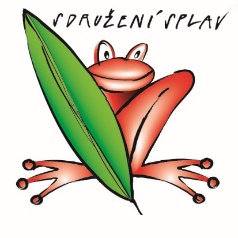